תוכנה 1
תרגול 1: סביבת העבודה ומבוא ל-Java
1
1
מנהלות
אתר הקורס:
	 http://courses.cs.tau.ac.il/software1/1819b/

מתרגלים:
שי גרשטיין (שעת קבלה: רביעי ב-18:00, בתיאום מראש)
ברית יונגמן (שעת קבלה: רביעי ב-9:00, בתיאום מראש)

סביבת המחשוב באוניברסיטה היא Linux
תנאי קדם: פתיחת חשבון אישי במחשבי האוניברסיטה
הנחיות לפתיחת חשבון והכרת סביבת העבודה באתר הקורס.
2
2
עוד מנהלות
נוהל הגשת תרגילים (פרטים מלאים באתר)
מועד ההגשה
שיטת חישוב הציון (85 מבחן + 15 תרגילים)
הגשה באיחור
הגשה דרך ה- moodle
פורום הקורס (גם ב-moodle)
הגשת תרגיל מספר 1
ביום ה' הבא
פרטים באתר
יש להגיש את קבצי הקוד עם סיומת java ולא קבצי class
3
סביבת פיתוח והרצה ל-Java
גרסת ה-Java שעמה נעבוד:
Java SE (Standard Edition) 8.0
חבילת סביבת ההרצה: 
JRE (Java Runtime Environment) that includes:
JVM (Java Virtual Machine)
Standard Class Library
חבילת ערכת הפיתוח:
JDK (Java Development Kit) that includes:
JRE
Command line tools: compiler, debugger etc.
הורדה ותיעוד ב-http://www.oracle.com/technetwork/java/javase/downloads/index.html
4
4
סביבת פיתוח שלובה
IDE = Integrated Development Environment
סביבה המשלבת רכיבי/כלי פיתוח עצמאיים:
עורך טקסט (editor)
סייר הקבצים (browser)
מהדר (compiler)
סביבת זמן ריצה (JRE)
מנפה השגיאות (debugger)
ועוד...
Eclipse – ה- IDE בו נשתמש בקורס.
5
5
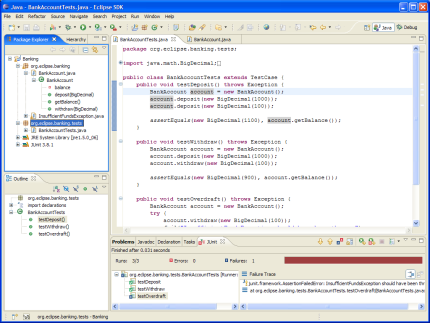 Eclipse
IDE המתאים גם לפיתוח תוכנה ב Java.
ניתן להתקנה ב- Linux, Windows ועוד
דורש התקנה בנפרד של JDK
אתר הבית: www.eclipse.org
הוראות התקנה ושימוש – באתר הקורס.
מותקן על כל המחשבים בכיתת המחשבים בשרייבר.
6
6
הגדרת משתנה
ב Java לכל משתנה יש את הטיפוס שלו עליו מצהירים בעת הגדרת המשתנה.




ניתן להצהיר על משתנה מבלי לתת לו ערך, ולאתחל אותו בשורה נפרדת בהמשך התוכנית
String str1    = "Hello";
 char   c       = ‘a’;
 int    someNum = 17;
טיפוס
שם משתנה
ערך
int i;
 i = 5;
7
מבנה תוכנית ב Java
"כתבו תוכנית בשם MyProg אשר מדפיסה את השורה “Java is the best!”
public class MyProg{
	public static void main(String[] args){
		System.out.println("Java is the best!");
	}
}
כל תוכנית בנויה ממחלקה (class) אחת לפחות. במקרה שלנו, מחלקה בשם MyProg.
8
מבנה תוכנית ב Java
"כתבו תוכנית בשם MyProg אשר מדפיסה את השורה “Java is the best!”
public class MyProg{
	public static void main(String[] args){
		System.out.println("Java is the best!");
	}
}
על מנת שנוכל להריץ את התוכנית שלנו, עלינו לממש מתודה בשם main עם חתימה אחידה וקבועה.
9
מבנה תוכנית ב Java
"כתבו תוכנית בשם MyProg אשר מדפיסה את השורה “Java is the best!”
public class MyProg{
	public static void main(String[] args){
		System.out.println("Java is the best!");
	}
}
ב Java – כל בלוק תחום על ידי סוגריים מסולסלים, כולל הגדרות מחלקות, מתודות וכו'.
בסוף כל פקודה צריך להוסיף התו ";".
ירידות שורה והזחות נועדו לקריאות בלבד. הן לא משפיעות כלל על התנהגות התוכנית.
10
טיפוסי השפה
טיפוסים יסודיים (פרימיטיביים): 8 טיפוסים מוגדרים בשפה שמיועדים להכיל ערכים פשוטים:
מספרים שלמים: byte, short, int, long
מספרים ממשיים: float, double
תווים: char
ערכים בוליאניים: boolean
טיפוסי הפנייה: טיפוסים מורכבים היכולים גם להכיל מידע וגם לספק שירותים (יוסבר בהמשך)
המתכנת יכול להגדיר טיפוסי הפנייה חדשים
דוגמאות מיוחדות: מחרוזות ומערכים
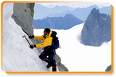 11
11
11
הטיפוסים הפרימיטיביים
12
ASCII Table – char values
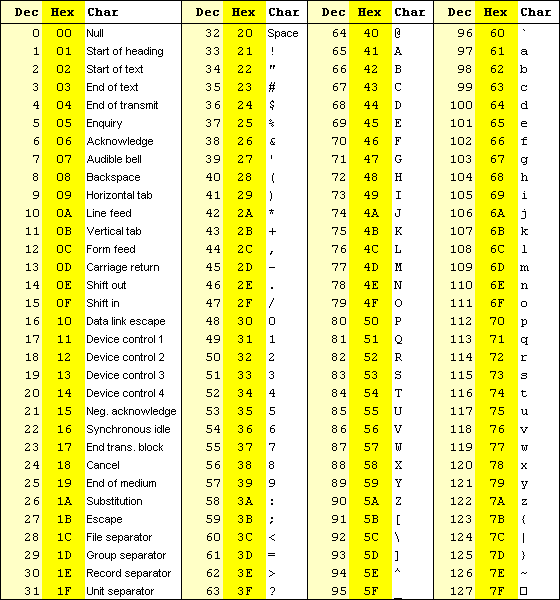 13
13
טיפוסים לא פרימיטיביים
טיפוסי הפניה (references) הם משתנים שמצביעים אל אובייקטים.
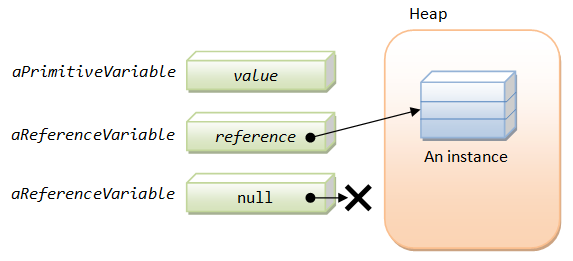 דוגמא: הגדרת מחרוזת (String):
String myString = new String("Hello World“);
14
14
טיפוסים לא פרימיטיביים
דוגמא: הגדרת מחרוזת (String):
String myString = new String("Hello World“);
הגדרת עצם (אובייקט) מטיפוס String. נשתמש במילה השמורה new בכל פעם שנרצה לייצר עצם מטיפוס לא פרימיטיבי
15
15
מחרוזות
מחרוזות הן אובייקט המחזיק אוסף של תווים.
אופרטור שרשור:
"Hello " + "World" is "Hello World"
"19" + 8 + 9 is "1989"
דוגמאות לפונקציות מהמחלקה String:



	
עוד ב-
http://docs.oracle.com/javase/8/docs/api/index.html?java/lang/String.html
String str1 = "Hello";
char c = str1.charAt(0);
String str2 = str1.toUpperCase();
int strLength = str1.length();
// c == ‘H’
// str2 == "HELLO"
// strLength == 5
16
16
המרת מחרוזות למספרים
Long.parseLong
Integer.parseInt
Short.parseShort
Byte.parseByte
Double.parseDouble
Float.parseFloat
Boolean.parseBoolean
public static void main(String[] args){	
	int i = Integer.parseInt("1");
	double d = Double.parseDouble("-12.45e2");	
}
// i==1
// d==-1245.0
17
17
איך נדע אילו פקודות קיימות ...?
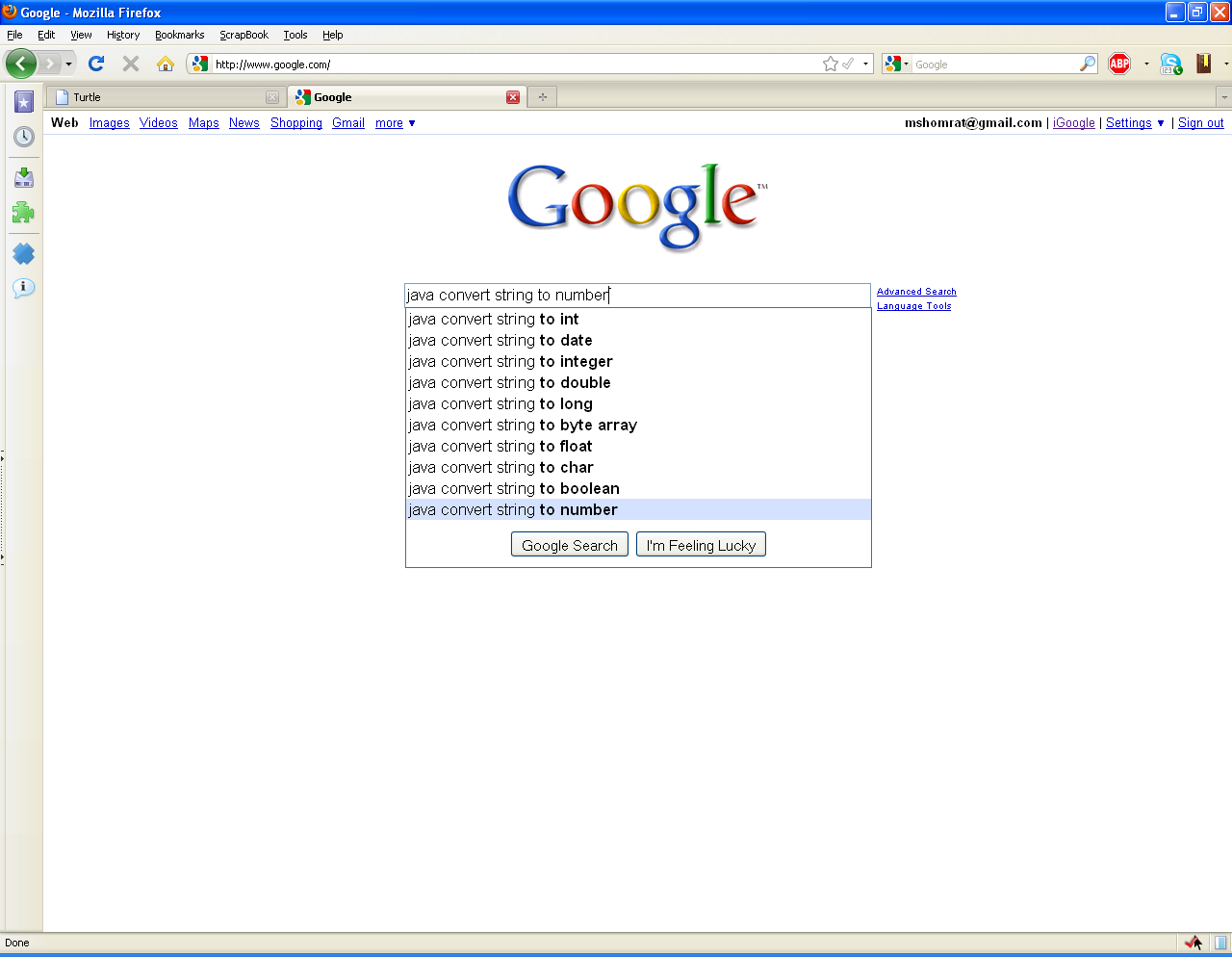 18
והתשובה
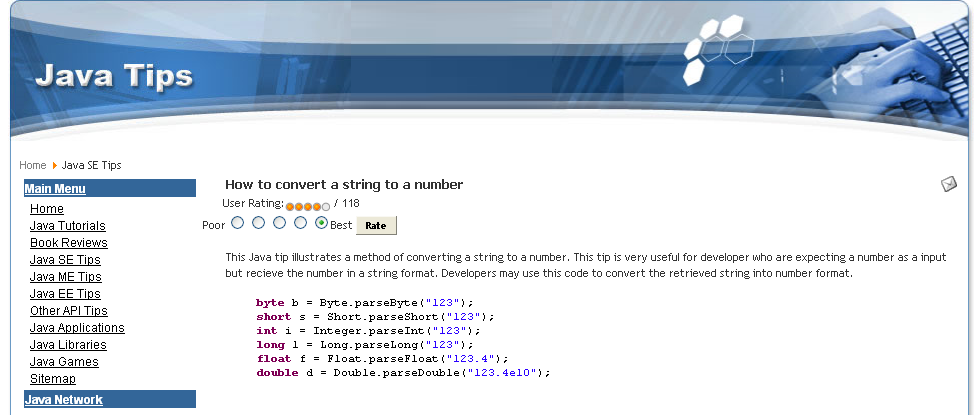 19
מערכים בקצרה
מבנה נתונים פשוט
אוסף של פריטים מאותו טיפוס
גישה באמצעות אינדקס
נשתמש ב [] לציין טיפוס מסוג מערך.
מערך של int בשם odds:

הרחבה על מערכים בתרגול הבא
int[] odds = new int[8];
אינדקס (מתחיל מ-0)
1
3
4
5
6
7
0
2
1
3
5
7
9
11
13
15
odds
reference
odds.length == 8
20
מערכים
21
העברת ארגומנטים לתכנית
public class MyClass {
    public static void main(String[] args) {  
        System.out.print(args.length + "\t");
        System.out.print(args[0] + "\t");
        System.out.print(args[args.length - 1]);
    }
}
מערך המכיל את הארגומנטים שהועברו לתוכנית עם הרצתה.
22
העברת ארגומנטים לתכנית
כיצד מעבירים ארגומנטים לתוכנית? 2 דרכים אפשריות:
command line:
Eclipse:Run ➙ Run Configurations ➙ Arguments
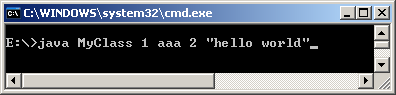 public class MyClass {
    public static void main(String[] args) {  
        System.out.print(args.length + "\t");
        System.out.print(args[0] + "\t");
        System.out.print(args[args.length - 1]);
    }
}
מהו פלט התוכנית בדוגמא הזו?
23
מחרוזות ותווים
כתוב תוכנית שמקבלת תו כארגומנט ומדפיסה:
את התו 
את התו העוקב לו
public static void main(String[] args){	
	char c = args[0].charAt(0);
	char c1 = (char)(c + 1);
	System.out.println(c + "\t" + c1);	
}
24
24
תווים מיוחדים Escape Sequences
25
25
מחרוזות ותווים
כתוב תוכנית המקבלת  תו מ- {a,b,...,z} ומדפיסה את ה- Uppercase שלו

נחשב את המיקום של התו ב abc ונמיר אותו לאותו תו (אותו מיקום) ב ABC
public static void main(String[] args){
    char c = args[0].charAt(0);	
    System.out.println((char) (c – 'a'  + 'A'));
}
פתרון א':
26
26
דרכים נוספות?
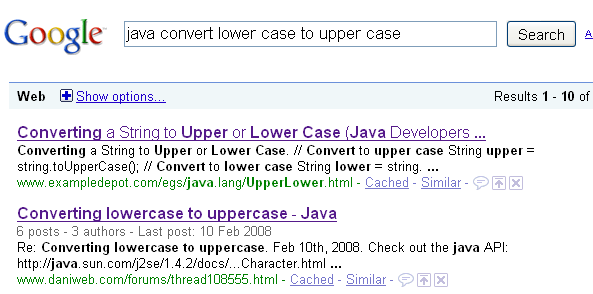 27
מחרוזות ותווים
בעזרת String.toUpperCase()




בעזרת Character.toUpperCase()
public static void main(String[] args){	
    System.out.println (args[0].toUpperCase());
}
פתרון ב':
פתרון ג':
public static void main(String[] args){	
    char c = args[0].charAt(0);
    System.out.println(Character.toUpperCase(c));
}
28
28
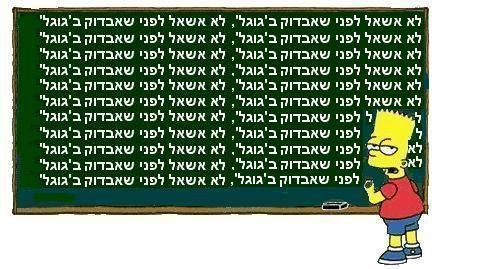 29
המרת טיפוסים פרימיטיביים
public static void main(String[] args){
    long l = 2000000000+2000000000;
    int i = (int) 1.99999999; 	
    float f = (float) 1.99999999;   
    f = 5/2;
    f = (float) (5/2);
    f = (float) 5/2;
    f = 5 / (float) 2;
    short a = 2;
    short c = a*a;
}
// l == -294967296
// i == 1
// f == 2
// f == 2
// f == 2
// f == 2.5
// f == 2.5
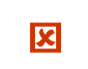 // compilation error: cannot convert from int to short
עוד על המרות ב- 
http://java.sun.com/docs/books/jls/third_edition/html/conversions.html
30
30
הסוף...
31
31